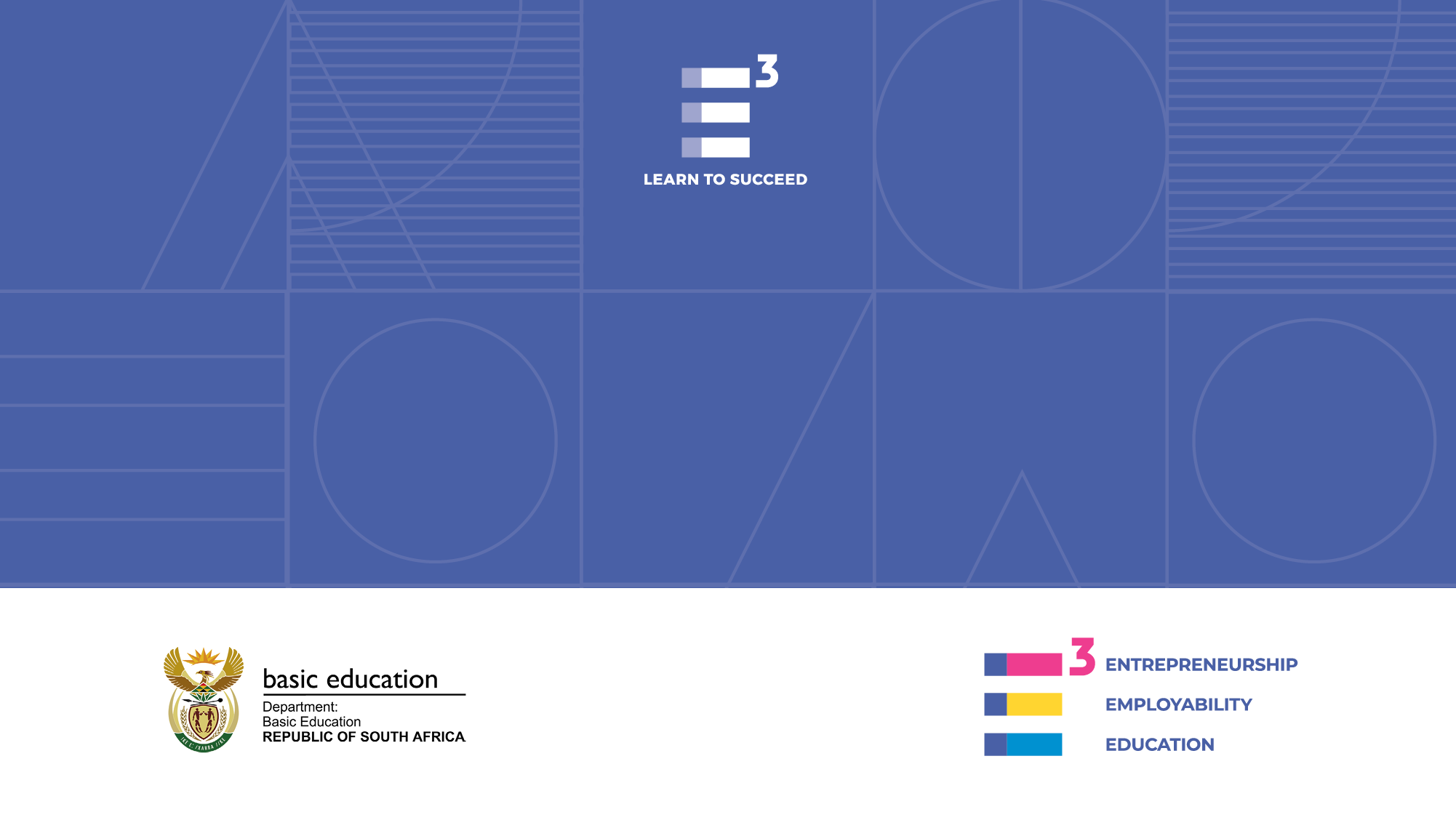 PLAYFUL PROJECT-BASED LEARNING THE GRADE R TO 12 PROJECTS – Topic 5
Important Notice:
Please share your screen using the relevant project document as your slide show. Please try to introduce the projects in as practical a way as possible.
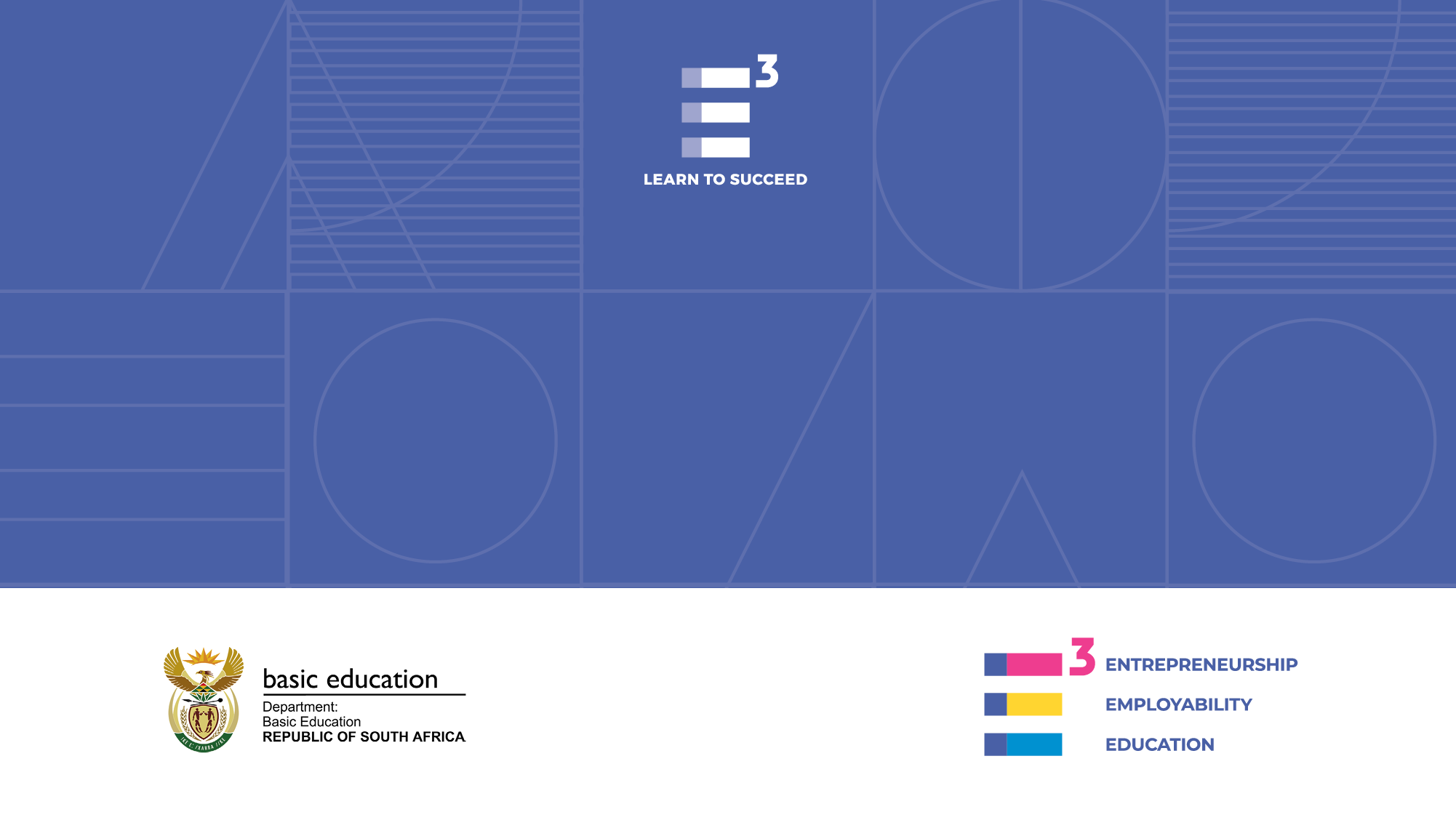 Thank you – see you soon www.ecubed-dbe.org